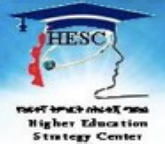 UbuntuNet Connect 2019
A Collaboration for the Search of Innovative Ideas 
Monthly R-Hackathons/Hackfests at Ethiopian Universities as an Example
Presented by:
Margareth Gfrerer
Higher Education Strategy Centre, Addis Ababa, Ethiopia
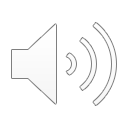 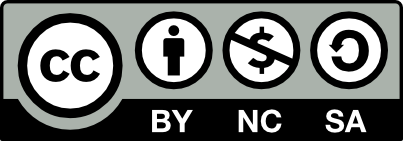 Overview
Background
Research Question
Methodology 
Findings
Analysis & Evaluation  
Experience of the monthly R-Hackthons/Hackfests
Summary  &  next Steps
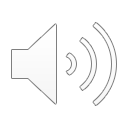 Background
Digital literacy efforts in Ethiopia
Carpentry Trainings since August 2017
1,300+ Trainees
8 Certified Trainers
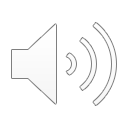 Background
R-Ladies Addis Ababa are used as an umbrella for coding activities such as
'Code your Future'
NASA Space Apps Challenges Addis Ababa
Ethiopian Carpentry Day on Feb. 20
Monthly R-Hackathons/Hackfests since 2018
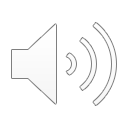 Background
Concept of the monthly R-Hackathon 
is to invite previous Carpentry Trainees to code in groups in search of specifics and odds worth to explore more in-depth and
 is structured in the following:
Provision of Data Base with the explanations to the variables
Instructions:
Visualisation of the data
Definition of the problem statement
Presentation of the draft of a potential call for proposals or pitch of the project idea
Time constraint: 6 hours
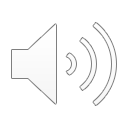 Research Question
Can R-Hackathons/Hackfests be used as an instrument for the strategic search for innovation?
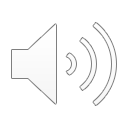 Methodology
Analysis of the problem statements and call for proposals/pitches published on Slack platform provided by the R-Hackathon participants
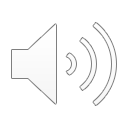 Findings
Topics offered for R-Hackathons/Hackfests on remote:
Migration (latest Ethiopian Data from theWorld Bank)
Status of Ethiopia and its Role Models in Africa (National Economic Indicators and Human Development Indicators)
Religion and Water Management (Ethiopian Data from the World Bank)
Health Topics in Ethiopia (Ethiopian Data from the World Bank)
Micro Finance, SACCO, ATM and Insurance in the regions (Ethiopian Data from the World Bank)
Access to secondary schools and TVET colleges (Ethiopian Data from the World Bank)
Ethiopia as player in the African ICT-trade (World Bank Indicators on 'The Information Society')
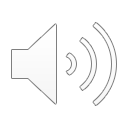 Findings
Preliminary information:
Each team has its different approach
Many teams don't register
Not all registered teams share their results

Monthly R-Hackathons are voluntary events coordinated by the R-Ladies Addis Ababa group
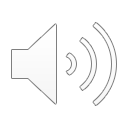 Findings
Some selected results:
Religion & Water Management: religious leaders as facilitators between rural population and government organisations to get water issues solved
Health Topics in Ethiopia: access to medicine
Micro Finance, SACCO, ATM and Insurance in the regions: financial system to back home industries and SMEs in rural areas
Access to secondary schools and TVET colleges: road conditions and access to secondary schools and TVET colleges
Ethiopia as player in the African ICT-trade: positioning Ethiopia’s ICT sector in the African context
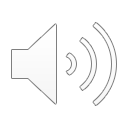 Analysis & Evaluation
Coding for purpose
Practising stage:
Practising coding
Creating ideas for research activities at the faculty and at the university at large
Opening a call for proposals
Contributing to other R-Hackathon groups
Search for shortcomings that can lead to innovations
Business approach (sound of the future):
Preparing data bases for coding
Coding on demand
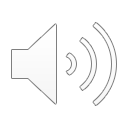 Experience
The provision of the instructions, the data base and the platform is not sufficient to attract coders
“Practice makes perfect” does not work in the monthly R-Hackthon/Hackfest context
Sharing of results is not a culture
Using the outcomes of R-Hackthons/Hackfests is not considered by the participants
Using R-Ladies groups at Ethiopian Universities to organise monthly R-Hackathons at the Campus
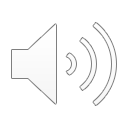 Summary & Next Steps
Offering coding opportunities and possibilities for the previous The Carpentries trainees - is important
Dissemination of the effect of coding for the search of innovation - is important
Bringing university management on board to understand what coding could do for research - is important
Increasing visibility of the monthly R-Hackathons/Hackfests - is important
Business like approach in promoting Coding for Purpose - is important
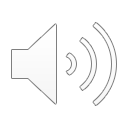 Summary & Next Steps
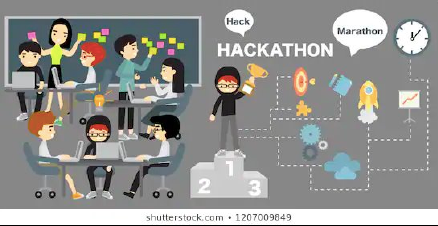 https://www.facebook.com/hackathonethiopia/
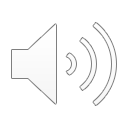 Thank you
Contact: 
margareth.gfrerer@cimonline.de
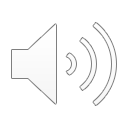